Characterization of a Hypersonic Wind Tunnel Nozzle
Addison Plummer
Advisor: Dr. Jesse Little
Funded by ONR
University of Arizona, Aerospace and Mechanical Engineering
[Speaker Notes: Fix arrangement of everything. Gave you new master slide, check slide numbers]
Introduction and Objective
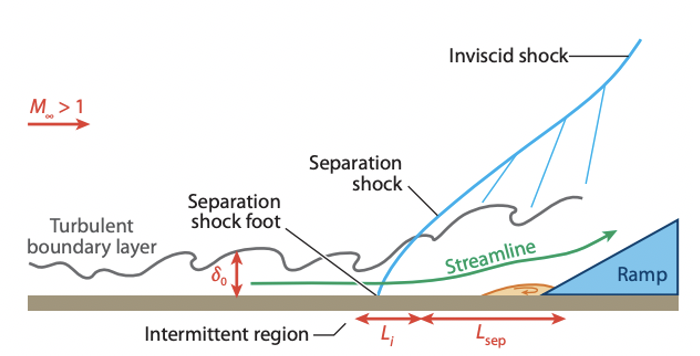 Characterize a new Mach 5 nozzle
Once baseline flow is established, investigate transitional shock-boundary layer interaction (SBLI) physics
Why is this important?
Diagram of SBLI with turbulent BL and compression ramp [1]
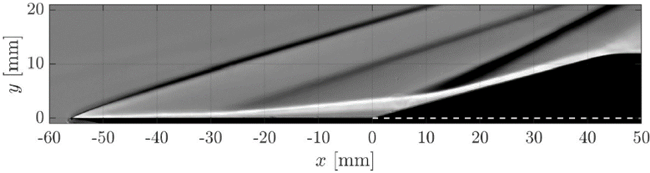 Schlieren of SBLI with 15o compression ramp [2]
[Speaker Notes: Ask james for another picture from our abastract if time. Pretty sbli schlieren]
Facility
Located at the AME building at the University of Arizona
Supersonic in-draft (suction) wind tunnel
Working section: 122 x 81 x 610 mm (4.8” x 3.2” x 24”, W x H x L)
Exhaust to 34 m^3 (1200 ft3) vacuum chamber
Typical run times 10-15 s
Large windows for optical access
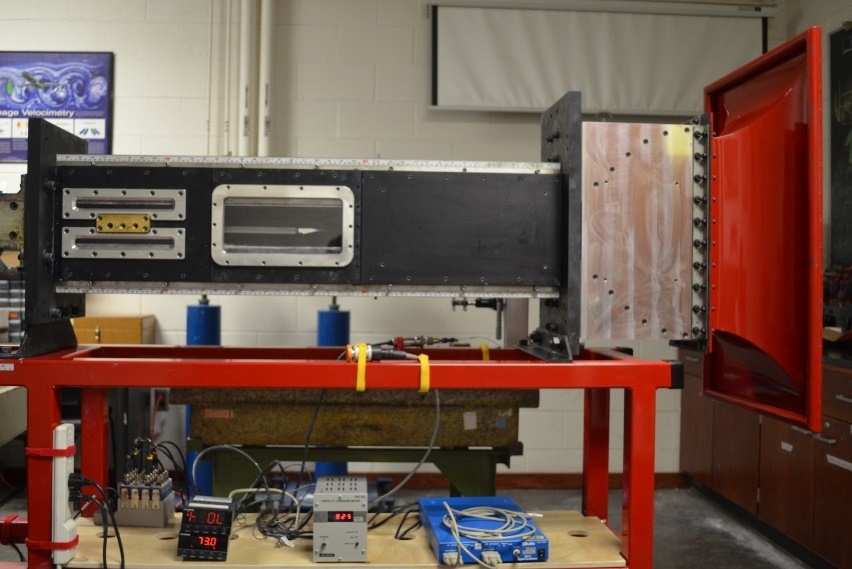 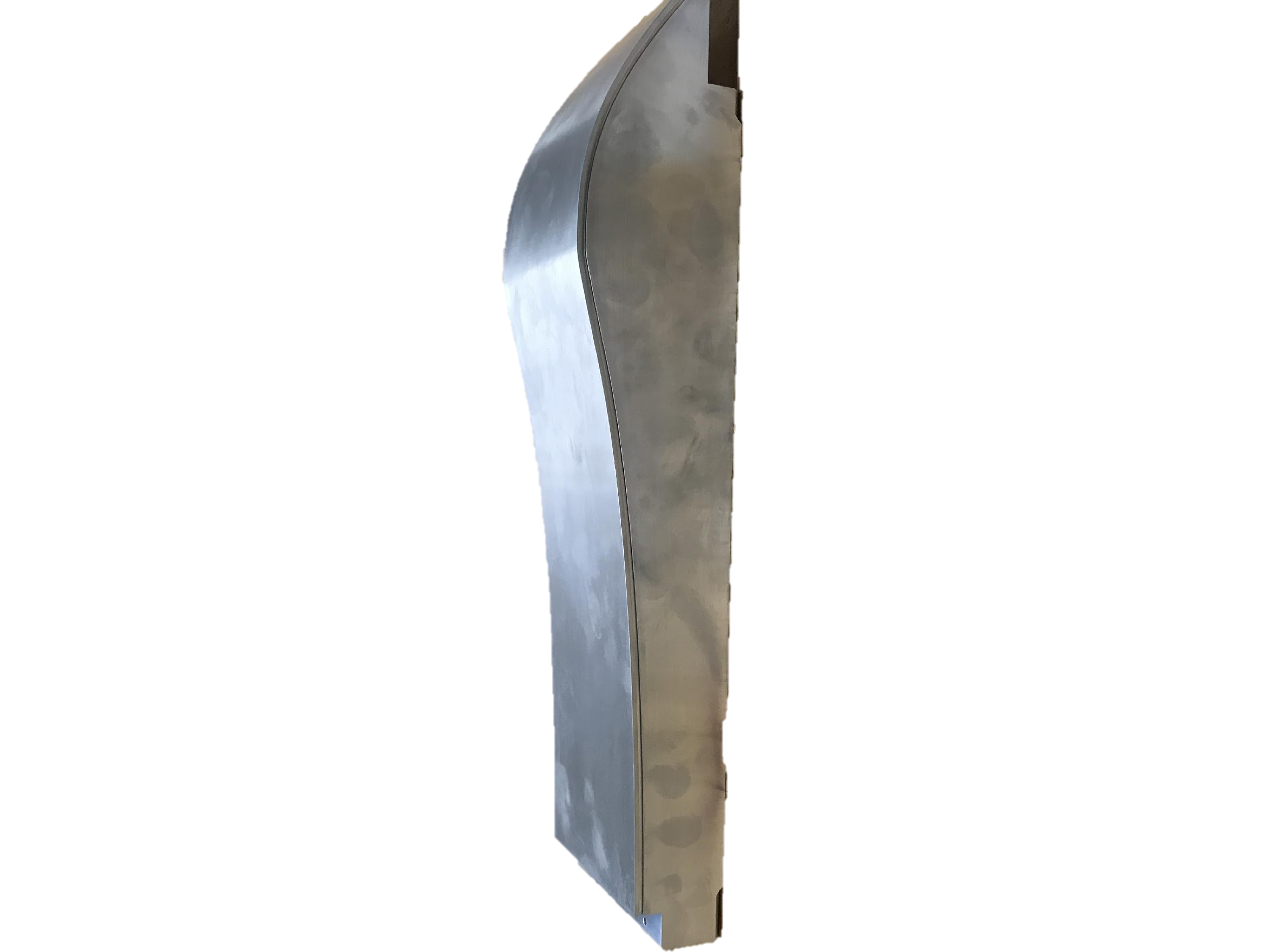 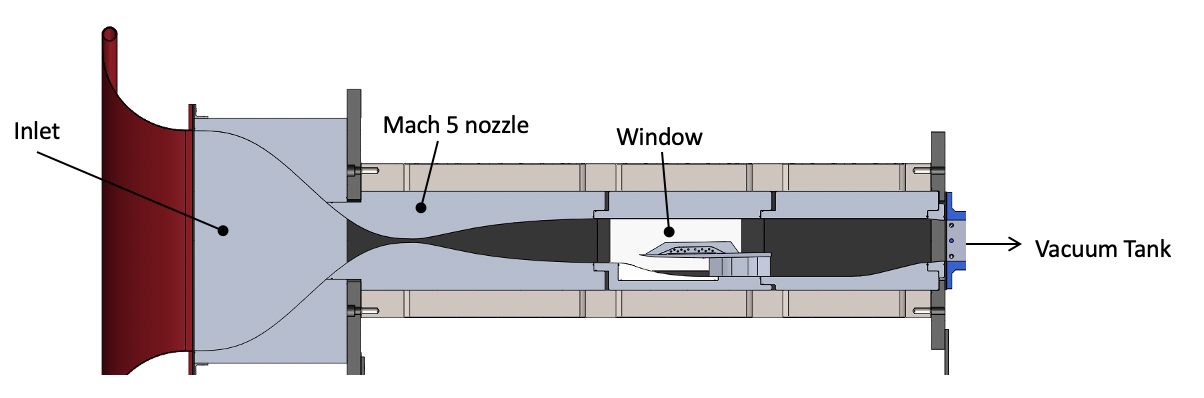 Flow direction
One Mach 5 nozzle
Model of the in-draft wind tunnel
[Speaker Notes: As james for picture of tunnel]
Data Acquisition Methods: Schlieren
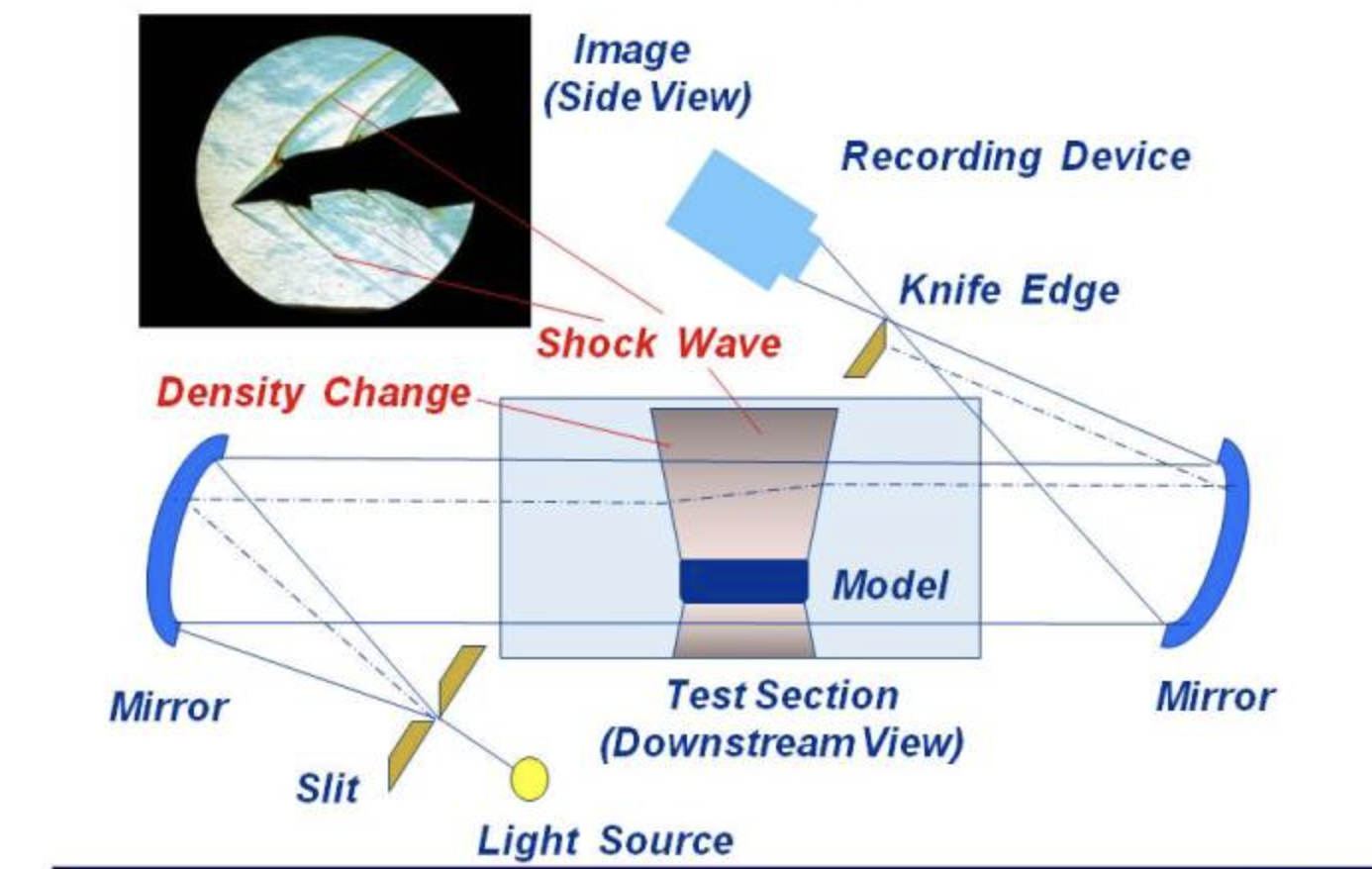 Visual representation of the first derivative of density
Light rays enter parallel, then are refracted by density gradients
Bent rays blocked by knife edge
Can use a similarity solution for Mach 5 to compare to our laminar boundary layer (BL) in the schlieren
Schlieren example [3]
[Speaker Notes: Added laminar]
Data Acquisition Methods: Pitot Rake
The rake measures the difference in total pressure across the shock (p02/p01) 
A sensor measures the pressure before the shock (room pressure, p01)
We can use normal shock relations to find the Mach number
Rake pressure recorded with another sensor and LabView 
Calculations performed with MATLAB
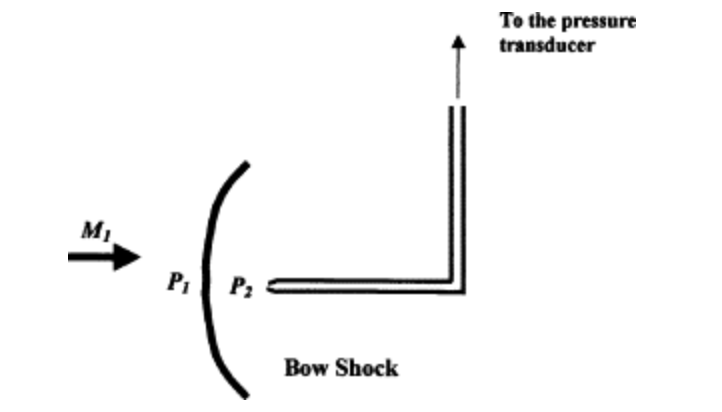 Pitot tube in supersonic flow example [4]
[Speaker Notes: Mensor is a brand name, I changed to sensor. Same with scanivalve]
Schlieren
Average of images and background subtraction with MATLAB
Can use a similarity solution for Mach 5 to compare to our laminar boundary layer (BL) in the schlieren
BL thickness is approximately 8.8 mm
Max density gradient matches similarity solution
Flow direction
(Color scale altered to observe gradient more clearly) Schlieren of empty tunnel with overlapping similarity solution courtesy of James Threadgill
[Speaker Notes: These are pseudo colors,  you should acknowledge James here.]
Design for Sting Mounted Rake
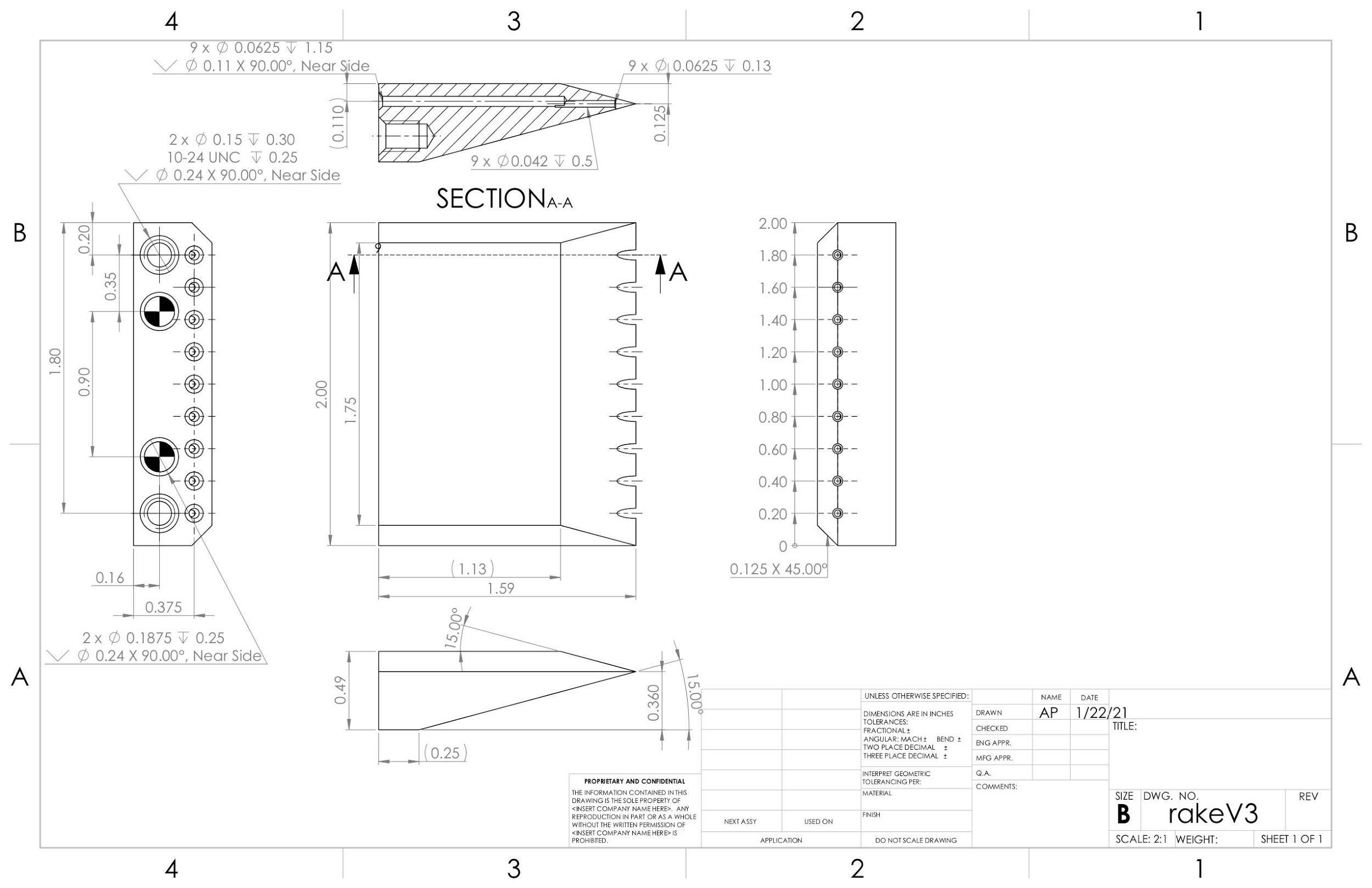 Positioned on a sting to take measurements away from the sidewall
Measures at different spanwise locations with 9 pitot tubes
Can be repositioned to measure at different heights and streamwise locations
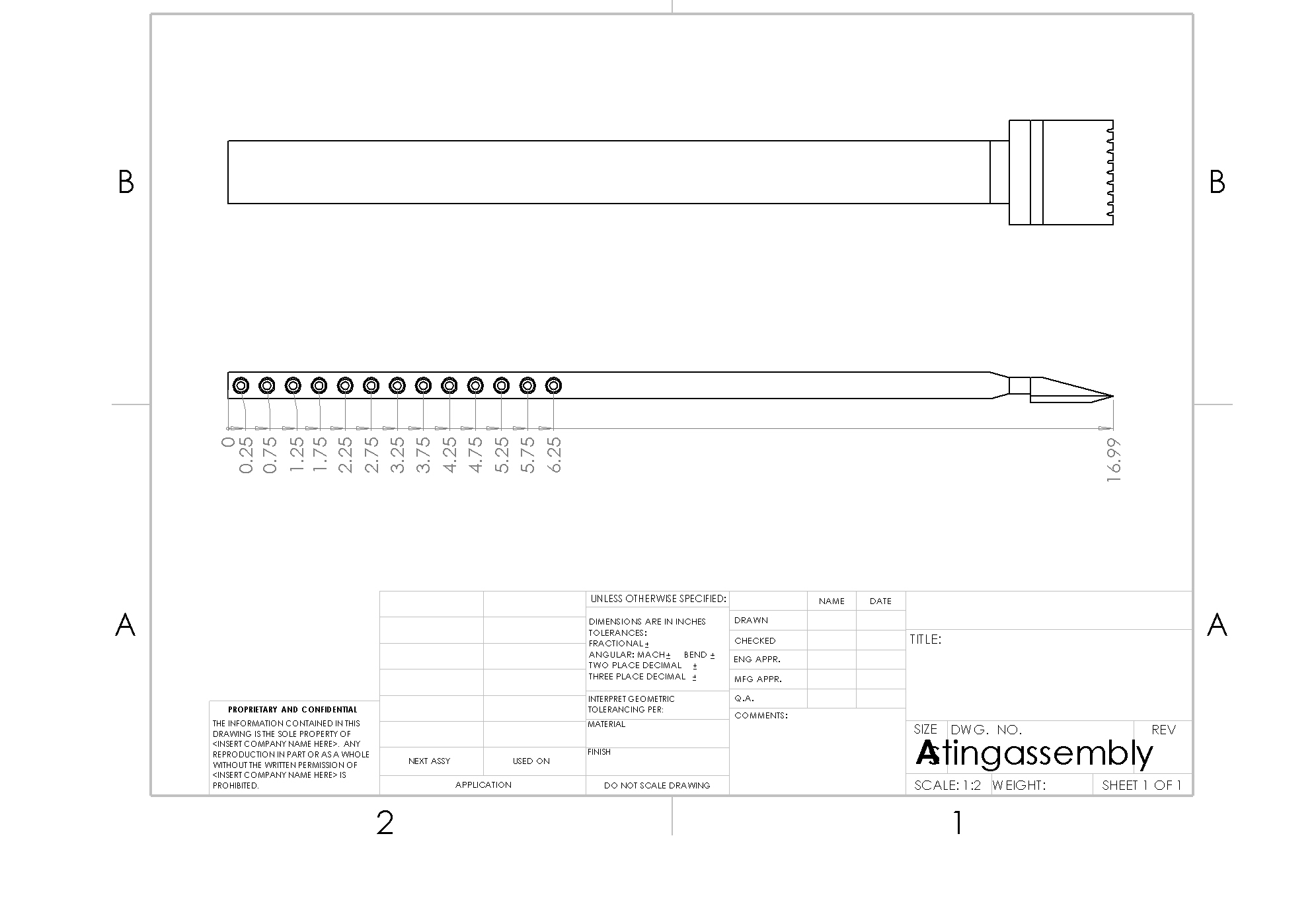 Flow direction
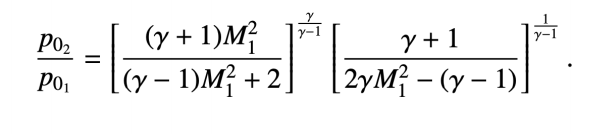 Mach Number Results
Slight discrepancies between runs may be due to slight change in room pressure, door open/closed, humidity, temperature, etc.
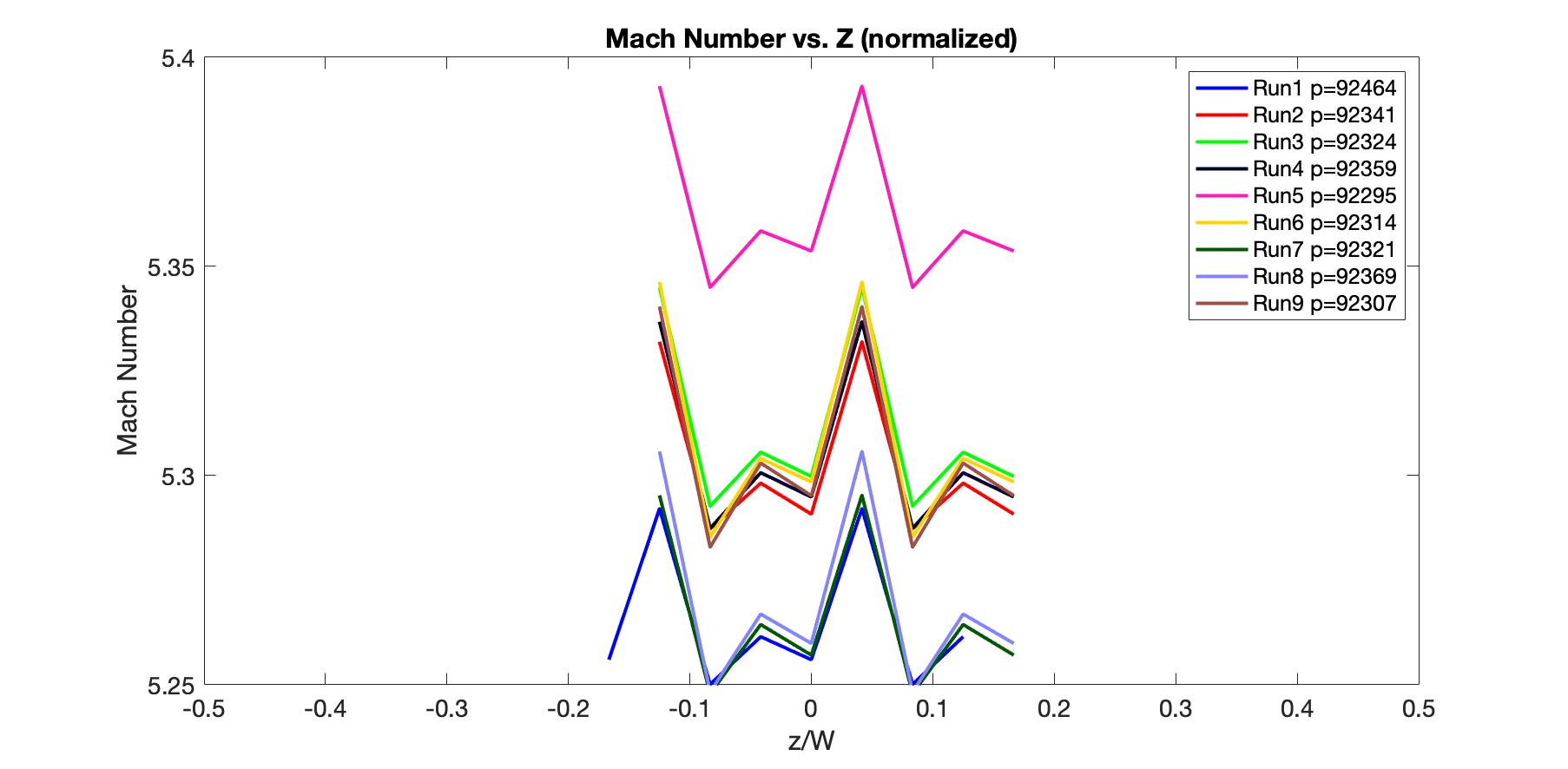 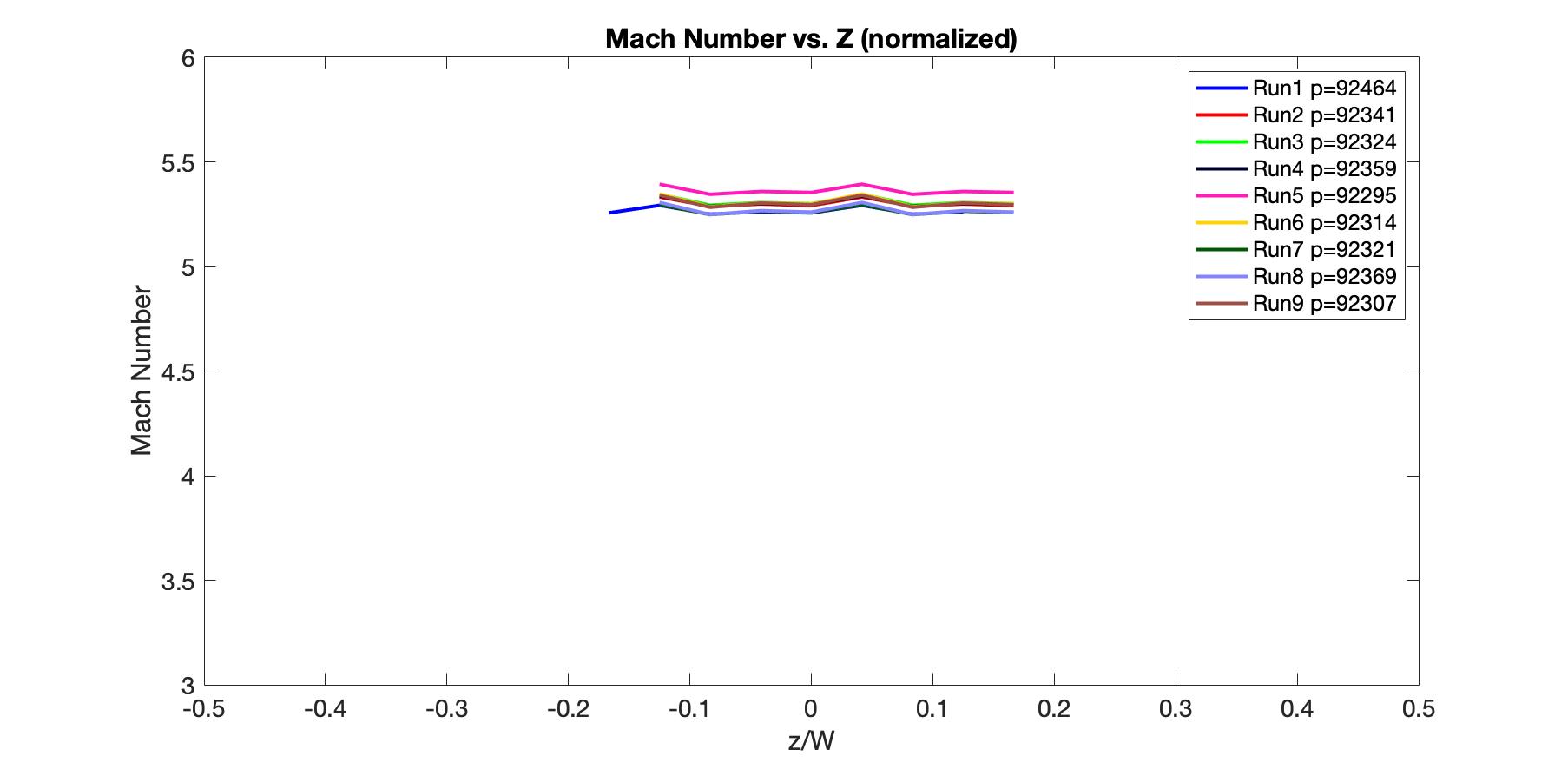 Graph showing the Mach number at each pitot tube location
Closer look of graph showing the Mach number at each pitot tube location
[Speaker Notes: I would zoom in. Text too small]
Checking for Vortical Structures
Disturbance identified on sidewall
Could be induced by nozzle geometry
Qualitative comparison between Schlieren, Mach numbers, and computational work is ongoing
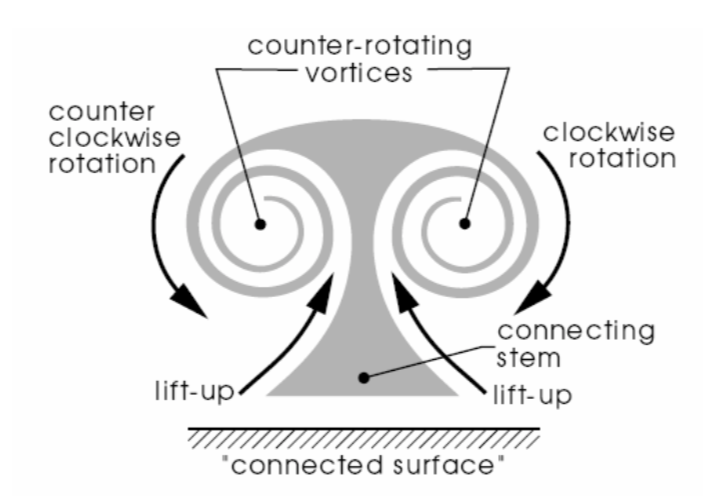 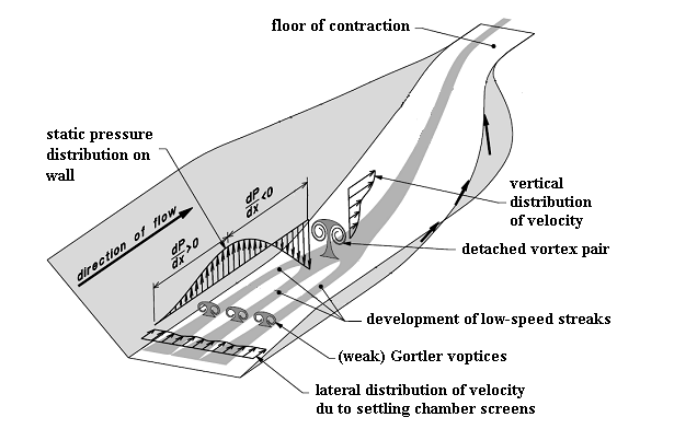 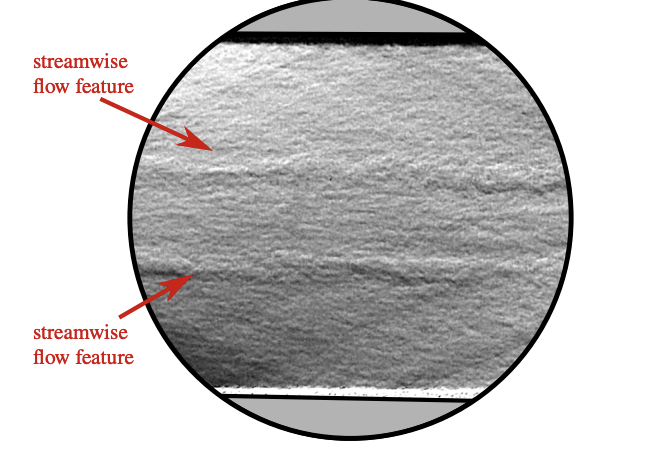 Mach waves in schlieren indicating streamwise vortices on the side wall [5]
Diagram of vortex propagating downstream [6]
[Speaker Notes: Zoom in and make everything bigger. NO SQUINTING!!]
Conclusions & Next Steps
Conclusions
Installed Mach 5 nozzle
Used schlieren imaging and comparison with theoretical BL to verify flow quality
Experiments with pressure measurements using pitot rake to calculate Mach number
Shows that it is actually Mach 5.3
Examined additional disturbances on sidewall (ongoing)
Next Steps
Finalize Mach number investigation
Establish experimental techniques for creating controlled disturbances
Control state of incoming boundary layer ahead of the SBLI using plasma actuators
[Speaker Notes: bigger]
Acknowledgements & References
Thank you!
Arizona Space Grant
Office of Naval Research
Dr. Jesse Little
Dr. James Threadgill
John Flood
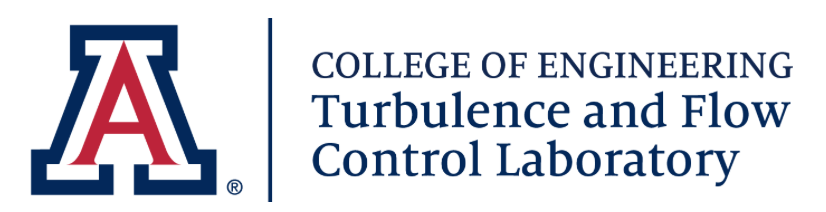 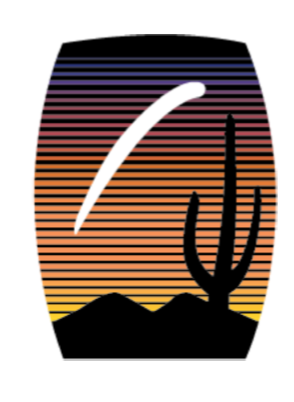 References:
[1] Clemens, N. T., & Narayanaswamy, V. (2014). Low-frequency unsteadiness of shock wave/turbulent boundary layer interactions. Annual Review of Fluid Mechanics, 46(1), 469-492. doi:10.1146/annurev-fluid-010313-141346
[2] Threadgill et al., 2019
[3] https://www.grc.nasa.gov/www/k-12/airplane/tunvschlrn.html
[4] Bruno Chanetz, Amer Chpoun, in Handbook of Shock Waves, 2001
[5] Sabnis, K., Babinsky, H., Galbraith, D. S., & Benek, J. A. (2021). Nozzle Geometry-Induced vortices in SUPERSONIC wind tunnels. AIAA Journal, 59(3), 1087-1098. doi:10.2514/1.j059708
[6] Dehghan Manshadi, Mojtaba & Mirzaei, Mohsen & Ghorbanian, K.. (2009). Control of pressure gradient in the contraction of a wind tunnel. 40. 261-266.